Ethics & Politics of Artificial Intelligence  3.3
EUROPEAN PROGRAM "TALOS"
https://talos-ai4ssh.uoc.gr/
Dr. Nikos Erinakis
Assistant Professor of Social & Political Philosophy and Philosophy of Culture
University of Crete
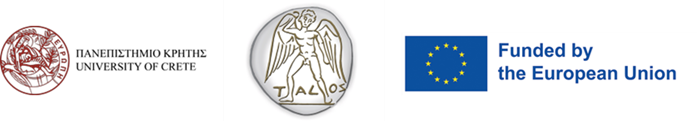 AI & Accountability
Accountability in relation to AI is the recognition of responsibility for the actions, decisions and products of AI. It is the state of responsibility and accountability for a system, its behaviour and its potential consequences.

In AI ethics, there are three different concepts or dimensions of accountability. They suggest a different means of action involving the issue of determining responsibility:

i. Which persons (or groups) are accountable for the impact of algorithmic AI systems?  Who is responsible for what outcome within the overall socio-technical system?

ii. Which feature of the social system develops, produces and uses AI?

iii. What characteristic of the AI system itself?
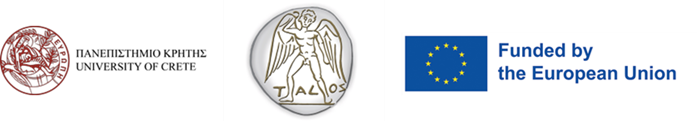 Ethics, Politics, Intersectionality & AI
The development of ethical principles for the responsible use and development of AI requires the cooperation of industry stakeholders. Stakeholders need to consider how social, economic and political issues (e.g. inequalities, personal and collective freedoms etc.) intersect with AI and determine how machines and humans can coexist harmoniously.
The role of personal & collective subjects.
Each of these agents plays an important role in ensuring fewer biases and risks for AI technologies: university professors, scientific researchers, institutions, governments, corporations, non-profit/governmental organisations etc.
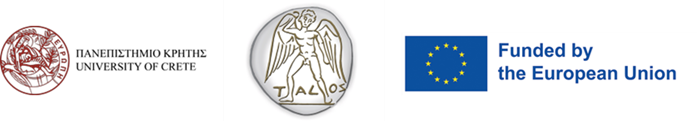 Openness & AI
How will AI go from a "black box" to an "open book"?

Using simpler models, even at the sacrifice of accuracy and efficiency for the sake of explanatory power.

Combining simpler and more sophisticated models.

Continuous monitoring of inputs and outputs in the algorithmic model.

Design of models with a focus on the user-face. Use of cognitively and psychologically effective methods and tools to visualize model states or direct attention.
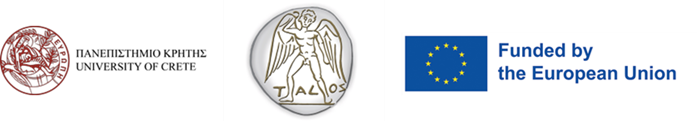